Percutaneous Injection Laryngoplasty
Dinesh K. Chhetri, MD
Associate Professor
Department of Head and Neck Surgery
University of California, Los Angeles
Why Percutaneous Injection
Pros
Cons
Fast (< 30 seconds injection time)
Minimal discomfort
No need for endolaryngeal anesthesia
Excellent results with experience
Learning curve
The injection itself, while viewed on the video monitor, is done by feel
Can’t directly see needle going into the vocal fold
May be difficult in very large or obese necks as adequate palpation of laryngeal landmarks is critical to the procedure
Need someone to hold scope
Percutaneous Injection of Larynx
Ward et al. (1985): “Transcutaneous Teflon Injection”
Green et al. (1992): “Point Touch Technique”
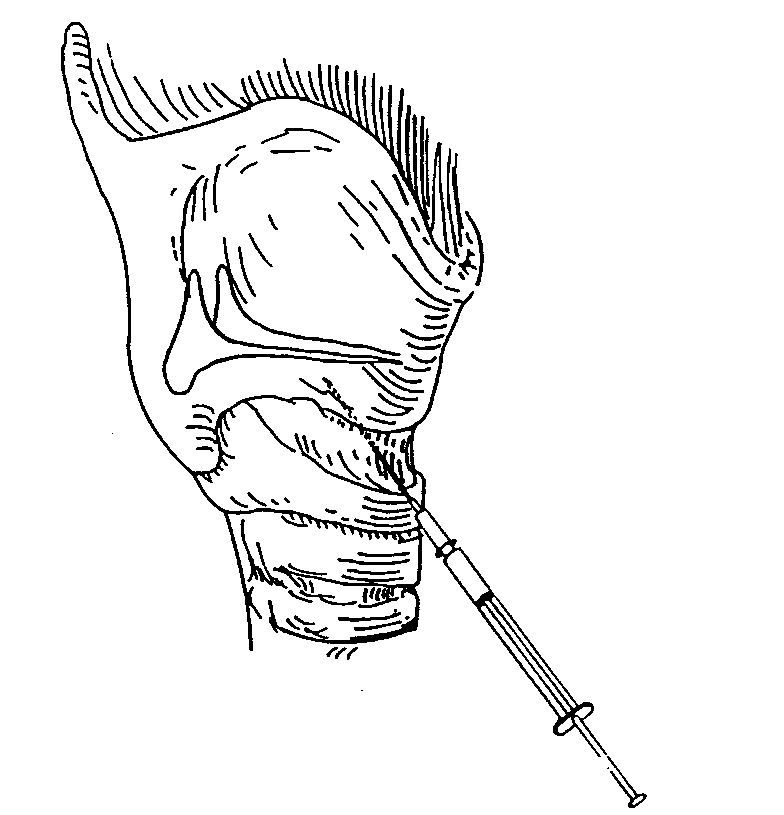 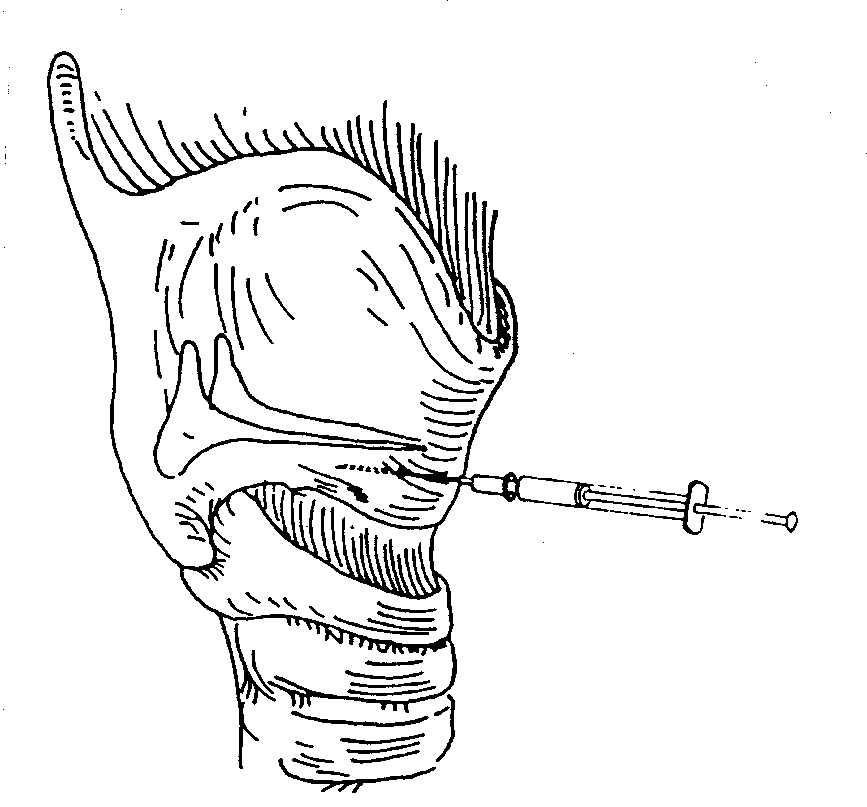 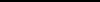 5 mm
5 mm
Trans-cricothyroid membrane 
injection
Trans-thyroid cartilage injection
Ideal Vocal Fold Implant
Biocompatible
Injectable with a small bore needle
Non-volatile
Non-degradable
Sized to prevent phagocytosis and migration
Does not adversely affect the viscoelastic properties of the vocal fold
Such material does not exist!
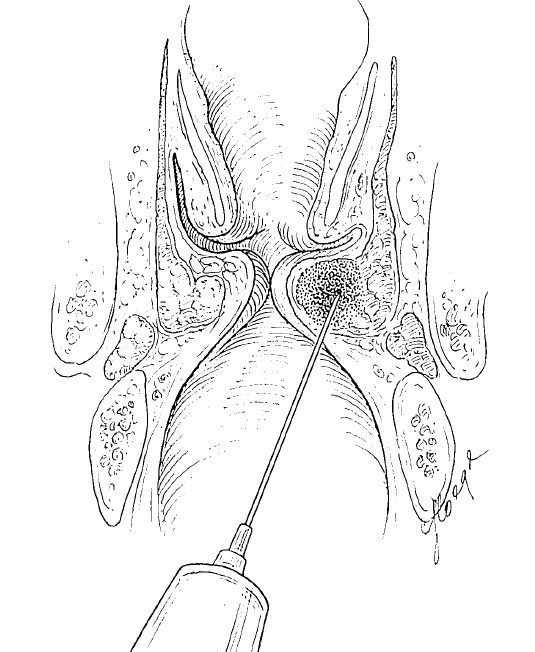 Zyplast® Collagen (Bovine)
Hypersensitivity?
Not really
NO skin testing needed
Had the following desirable qualities in an IL product:
Ideal viscosity
Ideal vocal fold response during medialization
Alas, Zyplast Collagen No More!
X
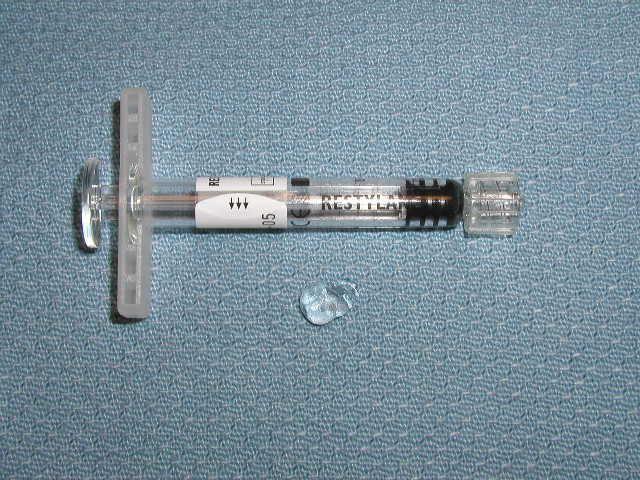 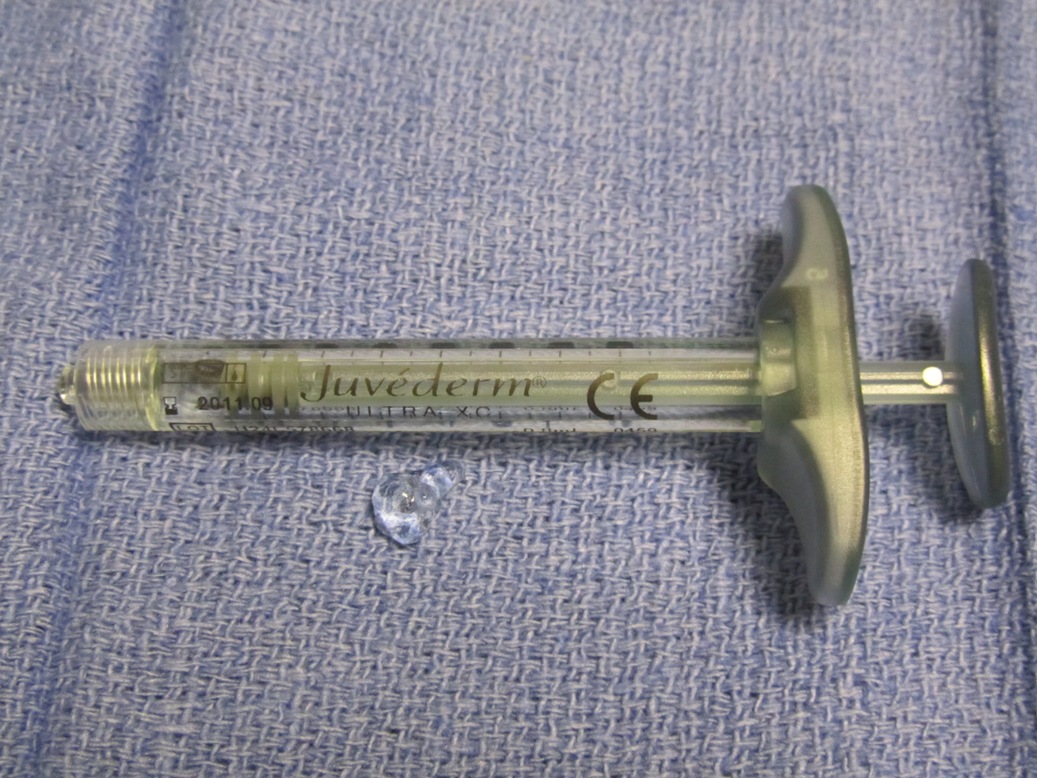 Restylane
Juvederm
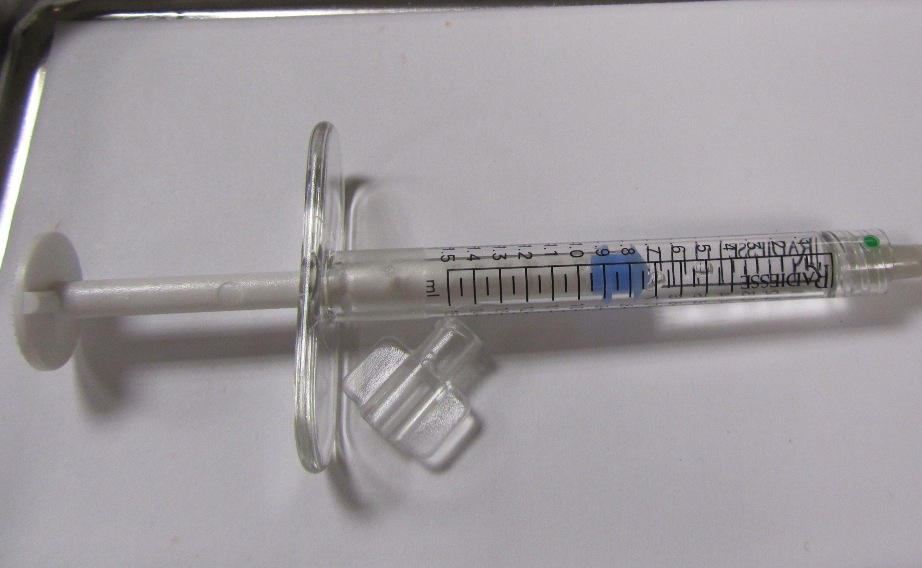 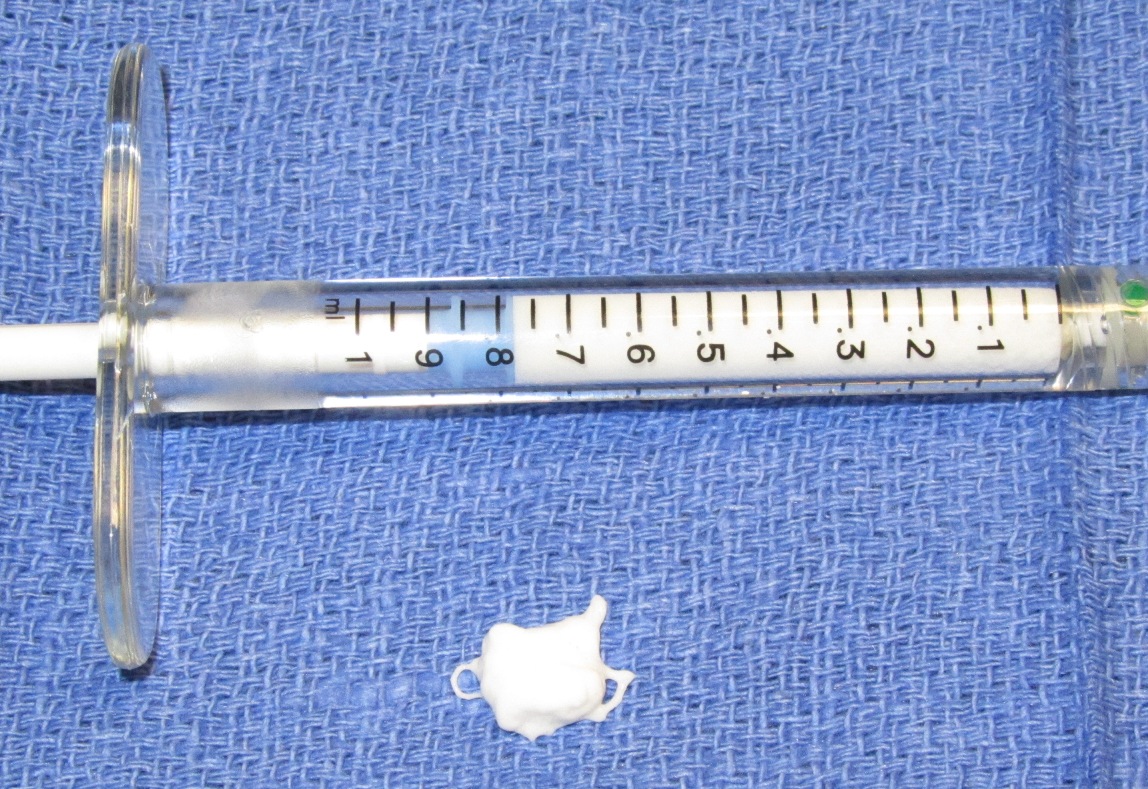 Radiesse Voice Gel
Radiesse Voice
How I Do It
Trans-membrane: Step 1
Palpate anterior laryngeal landmarks: 
Thyroid and cricoid cartilage, cricothyroid membrane
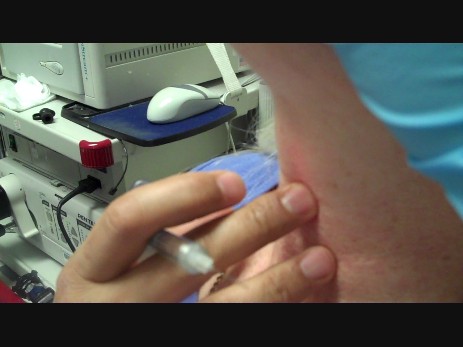 Trans-membrane: Step 2
Place finger over the cricothyroid membrane at the inferior thyroid ala
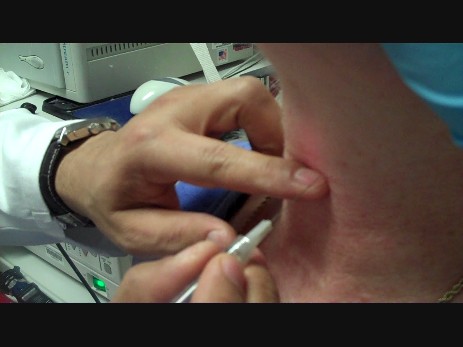 Trans-membrane: Step 3
Insert needle at inferior border of the thyroid cartilage and make needle-tip/cartilage contact
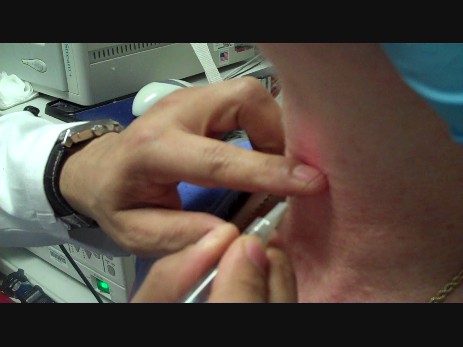 Trans-membrane: Step 4
Press needle tip down and under the inferior thyroid cartilage
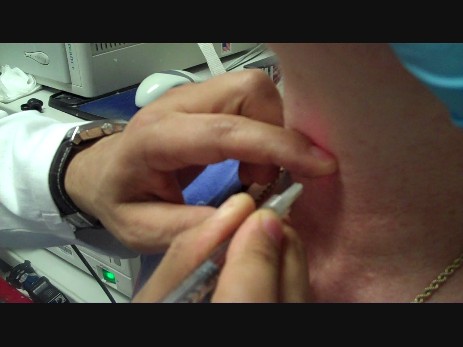 Trans-membrane: Step 5
Bend the needle towards the paraglottic space (lateral and superior)
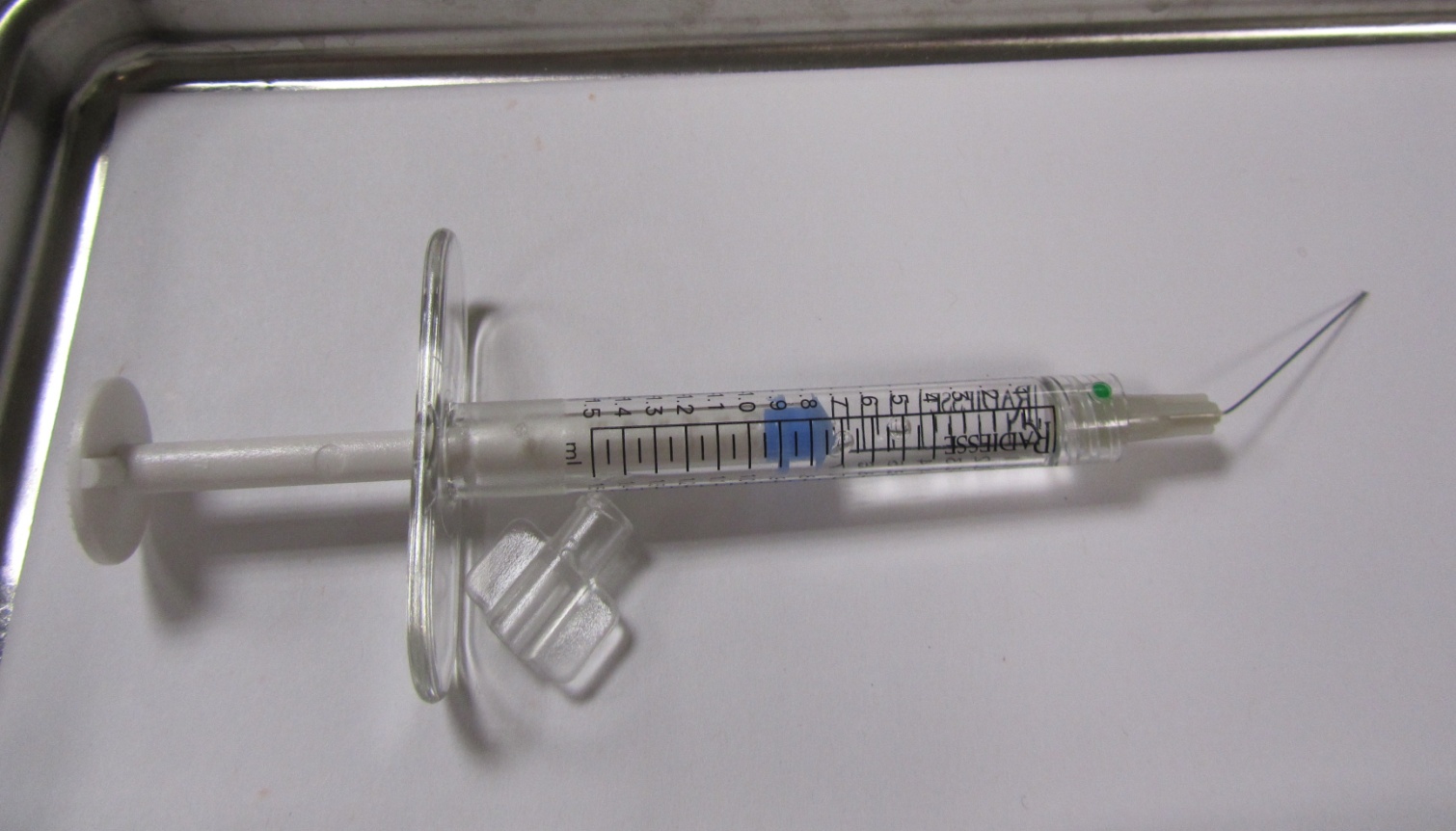 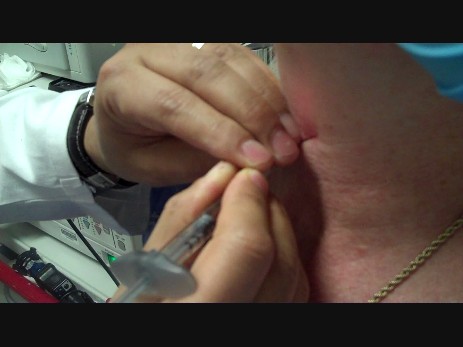 Trans-membrane: Step 6
Inject while watching on video monitor
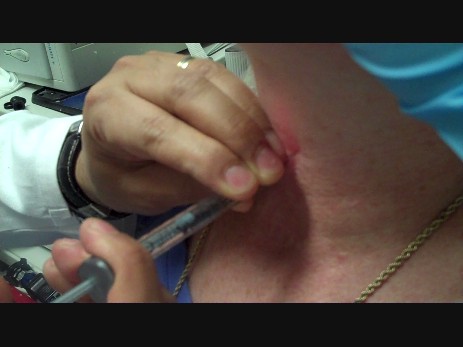 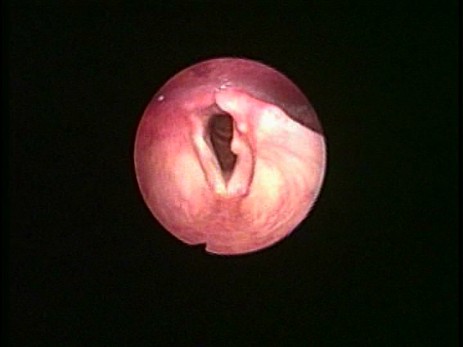 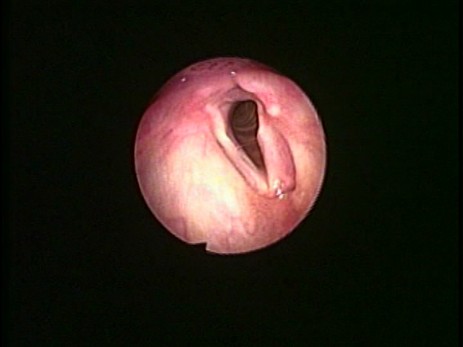 Trans-membrane: Review
Video Monitor Injection
How I Do It
Trans-cartilage: Step 1 and 2
Palpate laryngeal landmarks
Place finger at the level of the cricothyroid membrane
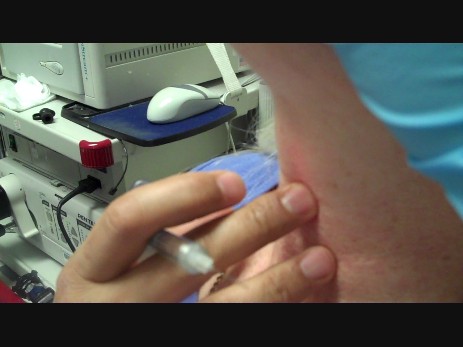 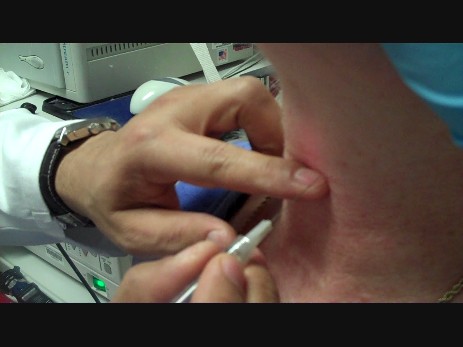 Trans-cartilage: Step 3
Insert needle perpendicular to the thyroid cartilage slightly above the inferior border
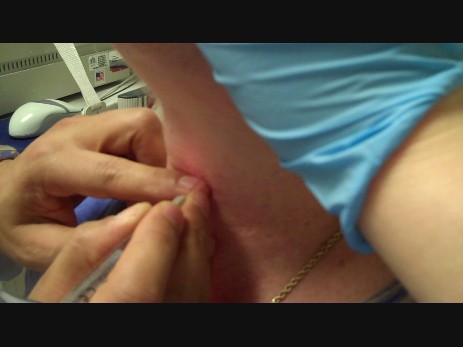 Trans-cartilage: Step 4
Once you “pop” through the cartilage, bend needle towards the paraglottic space (lateral)
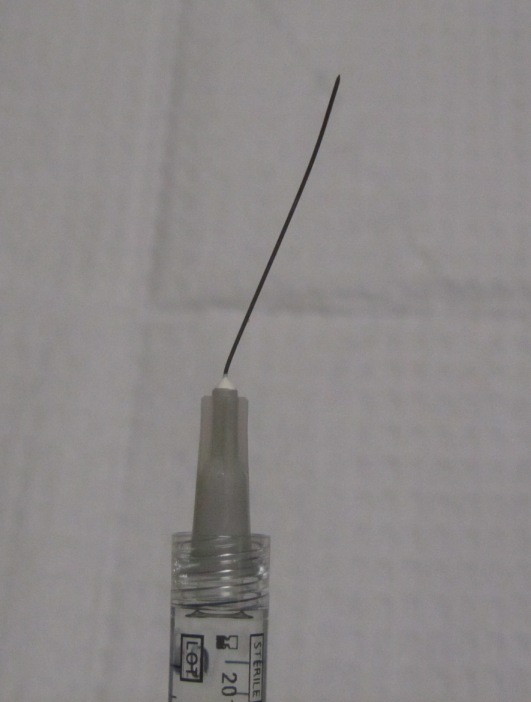 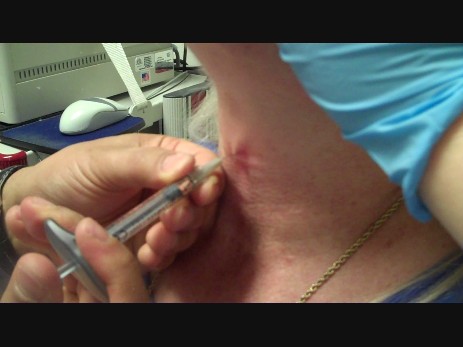 Trans-cartilage: Step 5
Inject while watching on video monitor (layer it in paraglottic space to get vocal fold medialization)
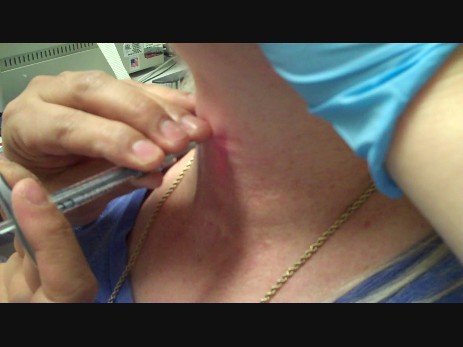 Trans-cartilage: Review
When to stop the injection?
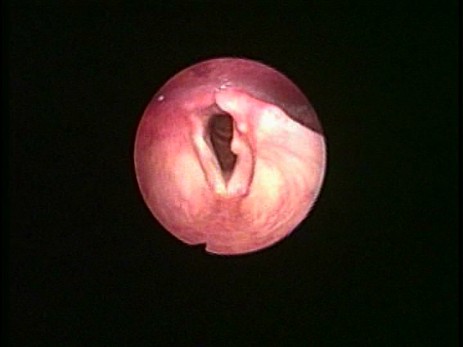 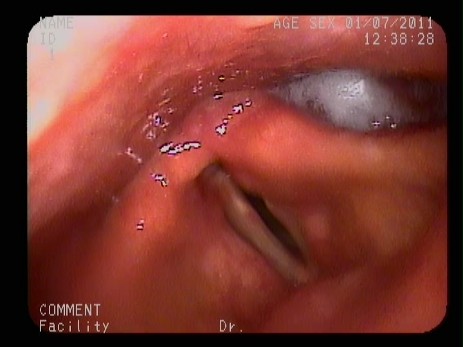 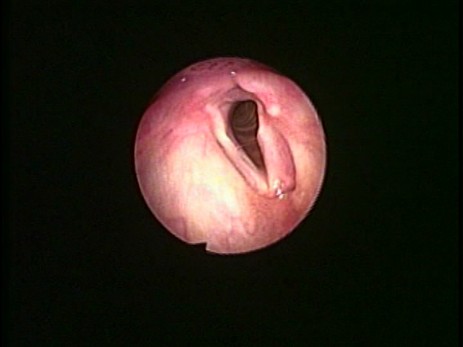 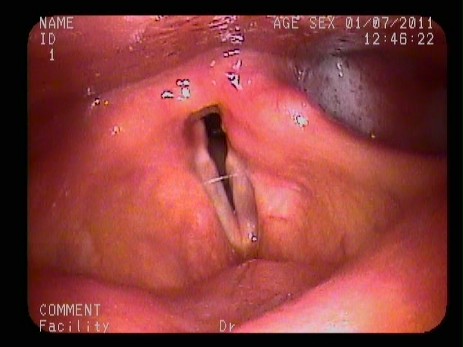 Narrow Airway can be Injected Percutaneously
Percutaneous Injection Pearls
Key is to targeting the paraglottic space and avoid superficial injection while getting adequate medialization. 
		
		“Bend the needle”

TC: Feel the inferior border of the thyroid ala with the needle, then slide the needle underneath, then bend the needle up and lateral
TM: Feel the needle pop through the cartilage then immediately bend the needle lateral
Percutaneous Injection Pearls
Use a 27 gauze Needle (easier to bend)
Practice and experience
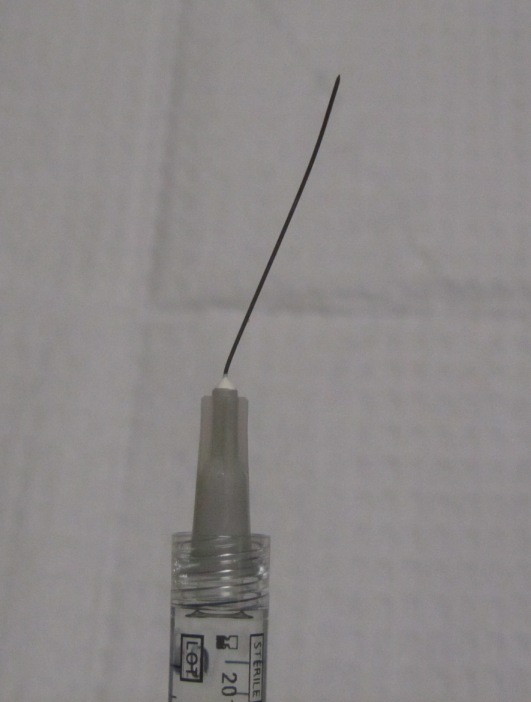 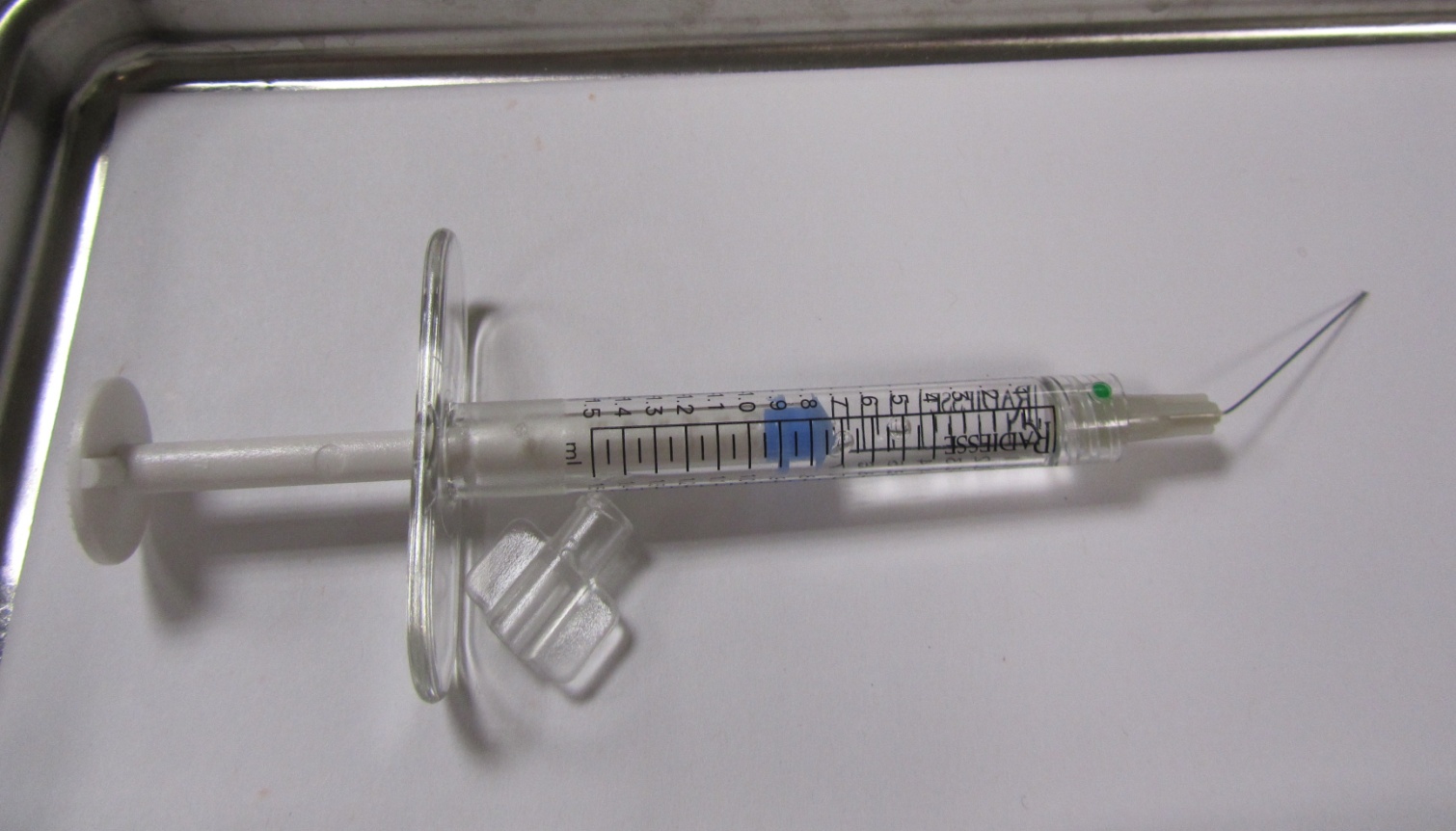 Trans-cartilage Bend
Trans-membrane Bend